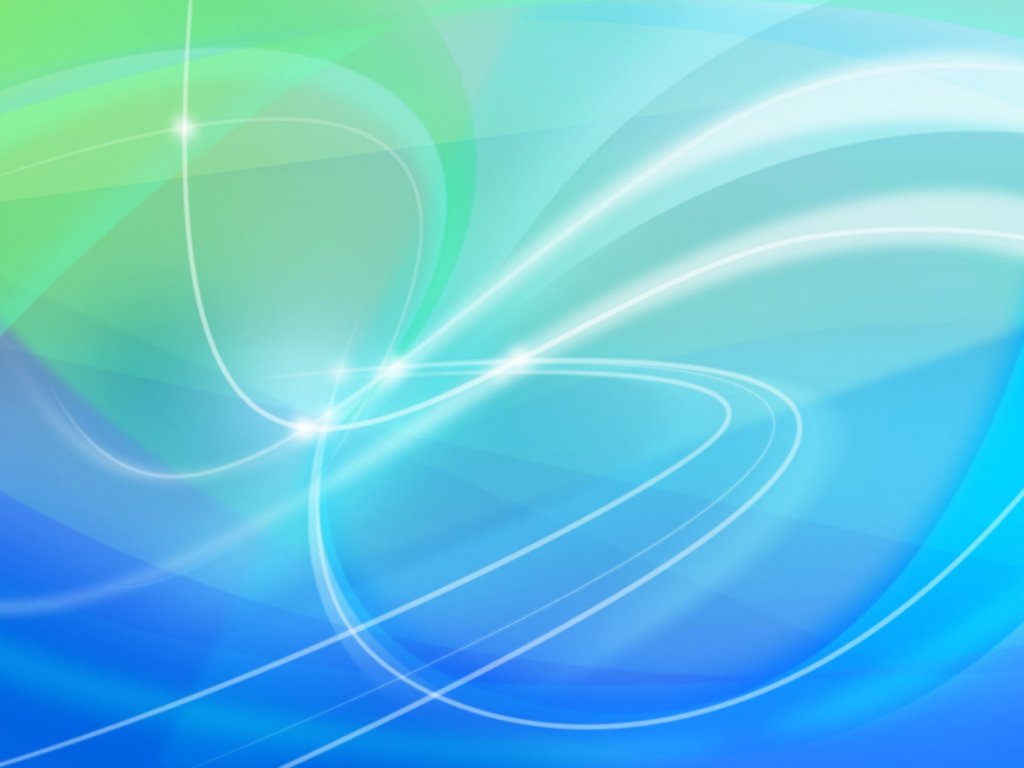 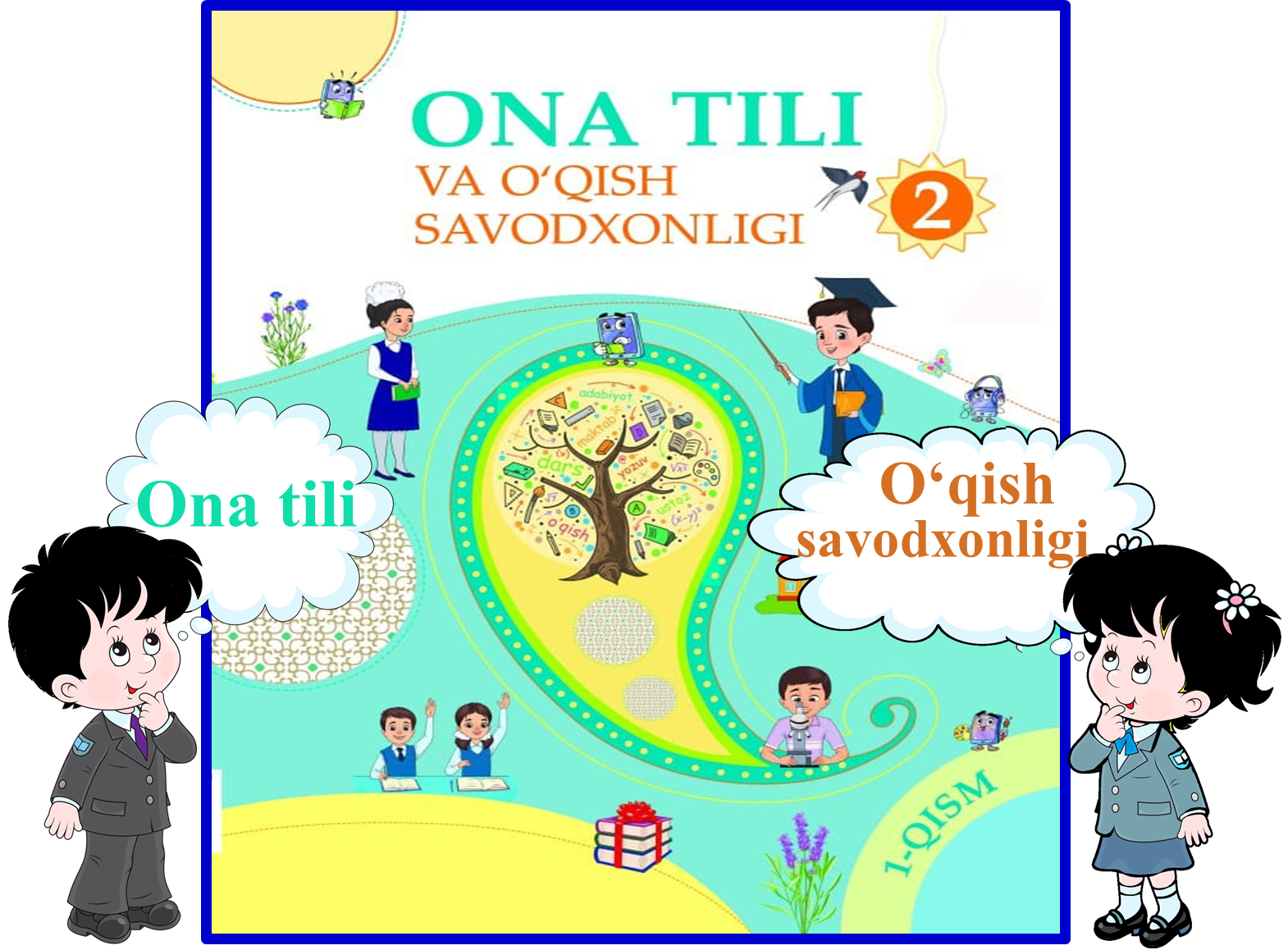 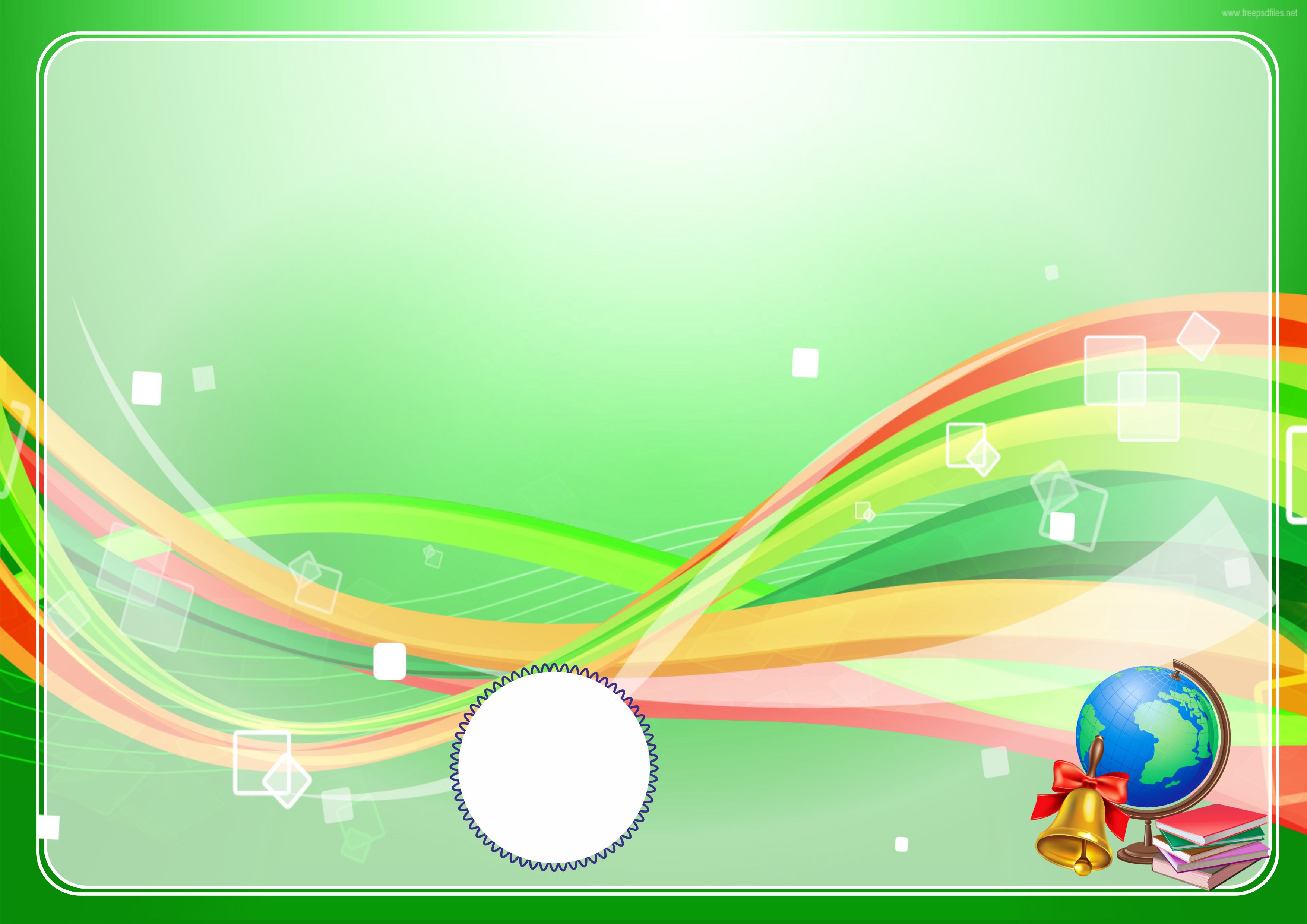 10 - bo‘lim: 
MO‘YQALAM MO‘JIZASI
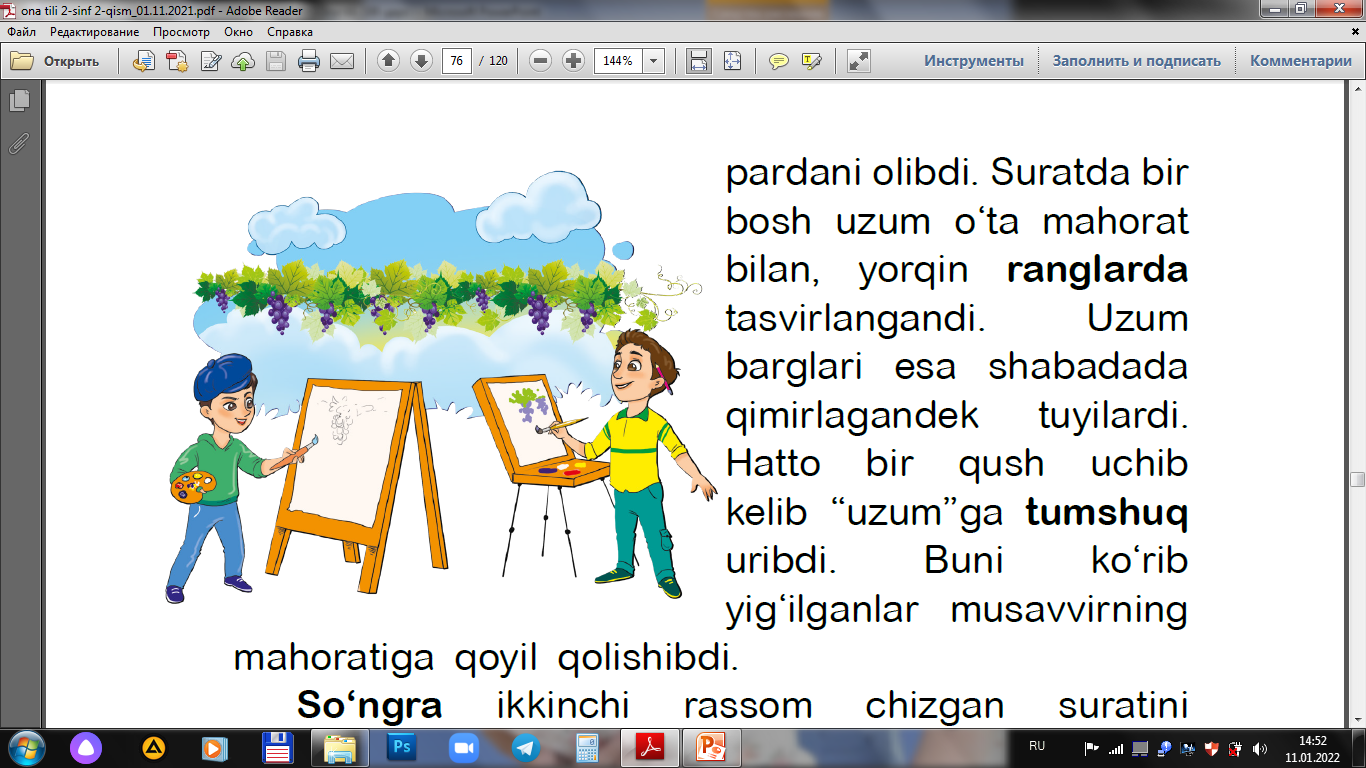 Rassomlar bahsi
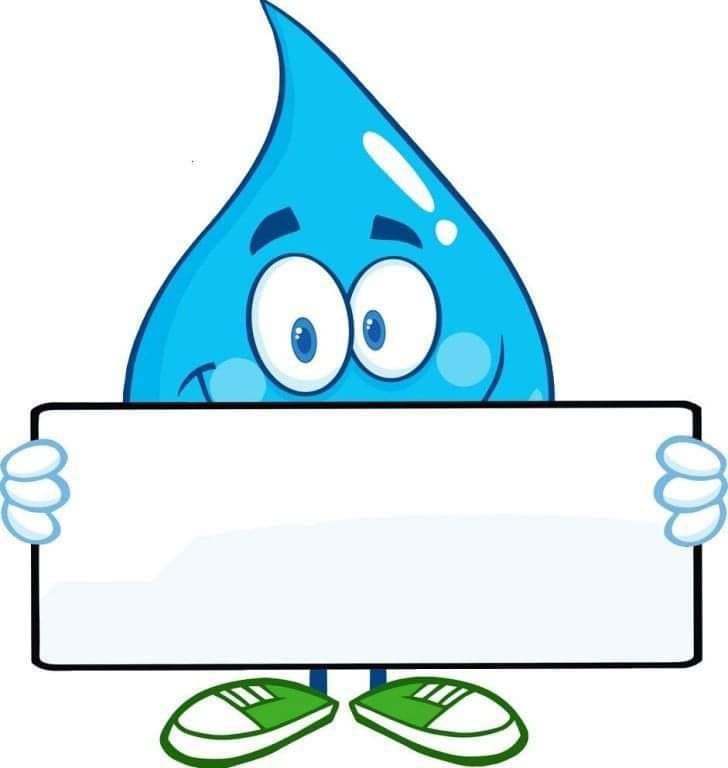 191-dars
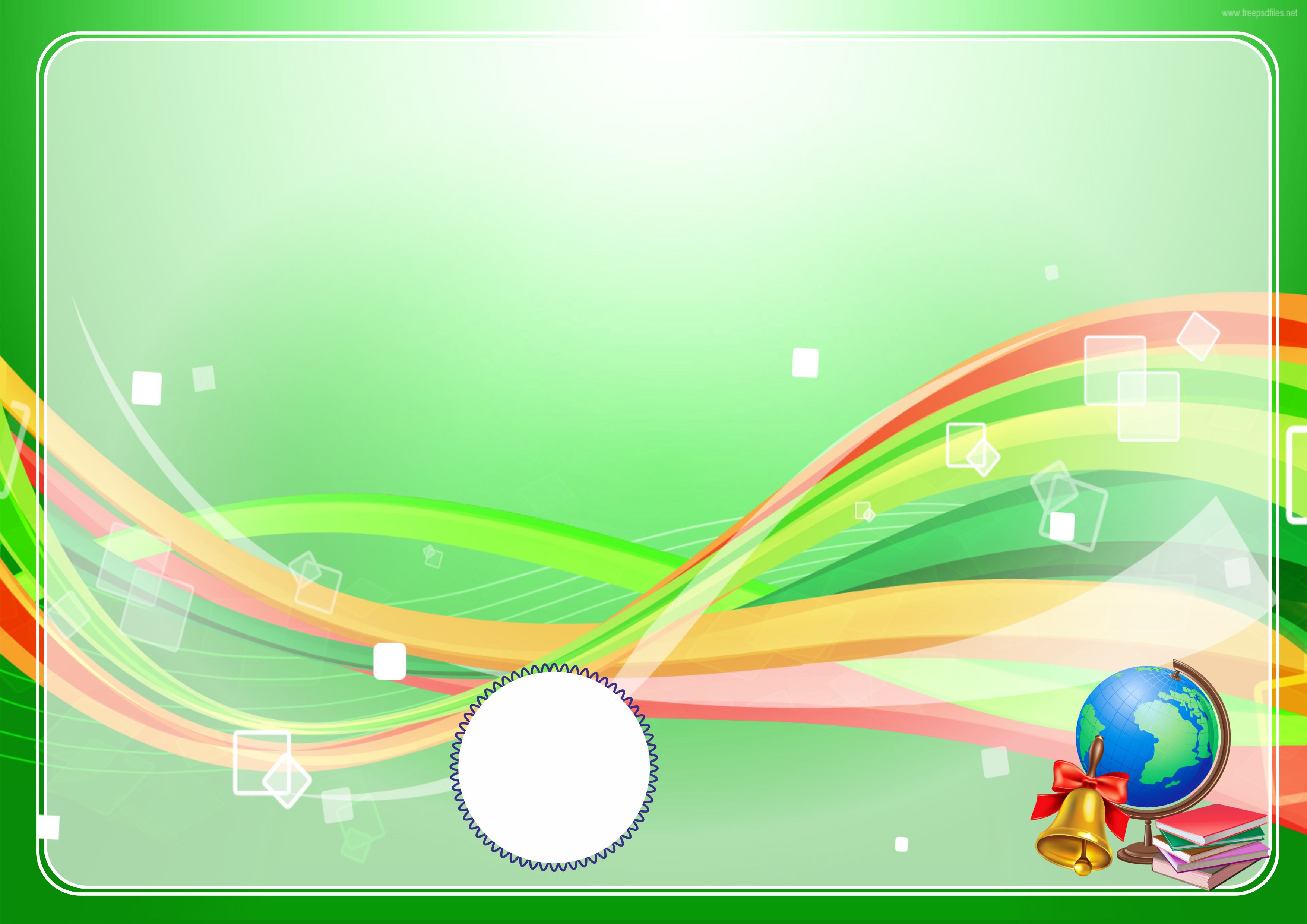 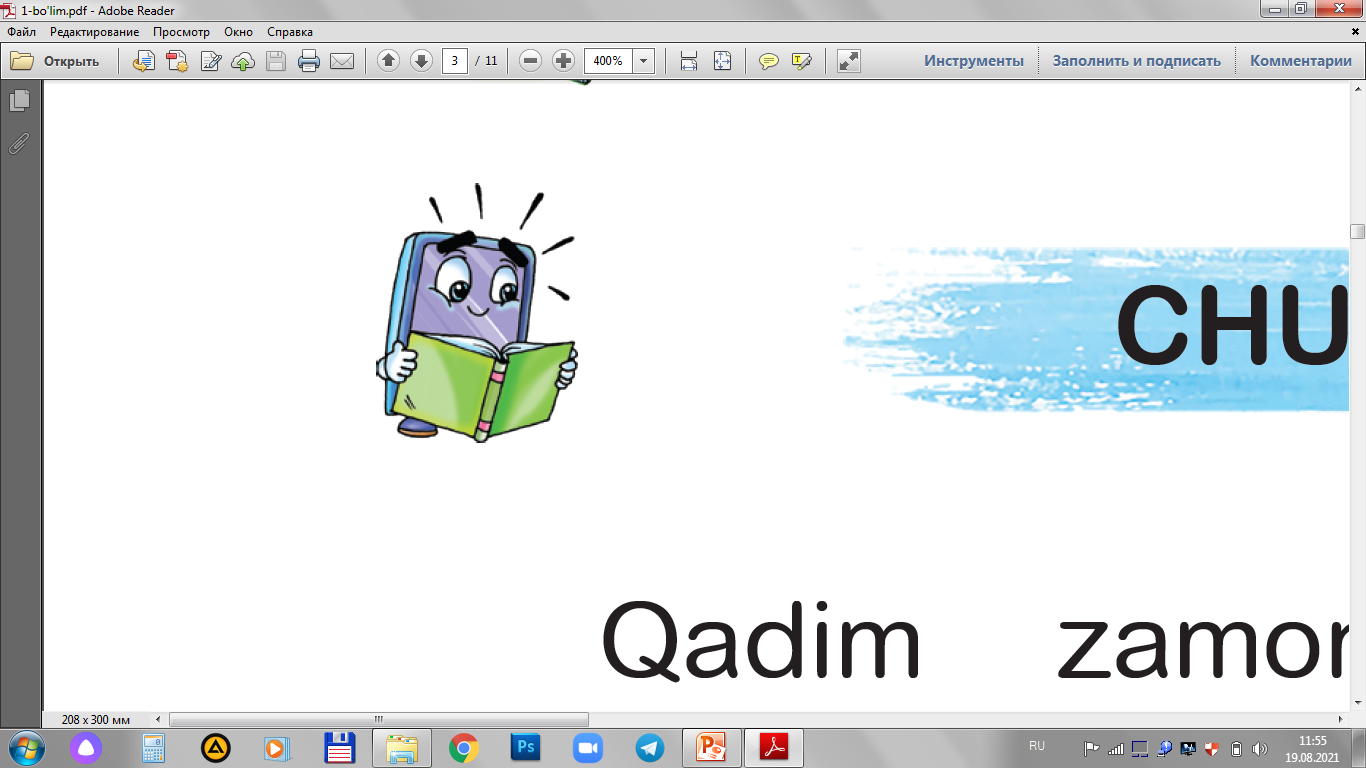 “Rassomlar bahsi” matnida ajratib ko‘rsatilgan so‘zlarni bo‘g‘inga ajratib yozing.
Yashar, yaxshi, kiritmoqchi, donishmand, kishini, ichida, chizishib, keltirishibdi, birinchi, ranglarda, tumshuq, so‘ngra, shoshmabdi, qarangki.
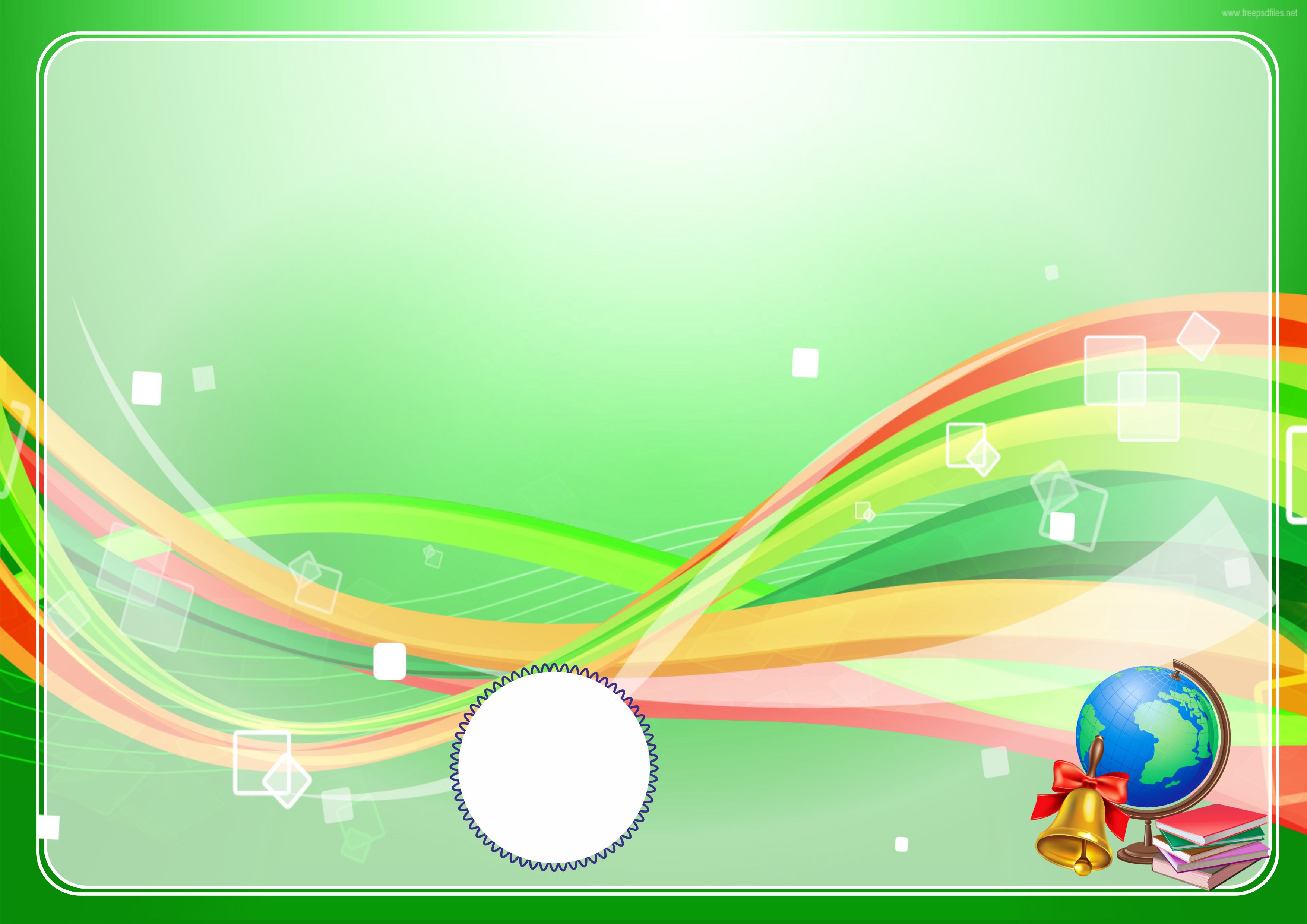 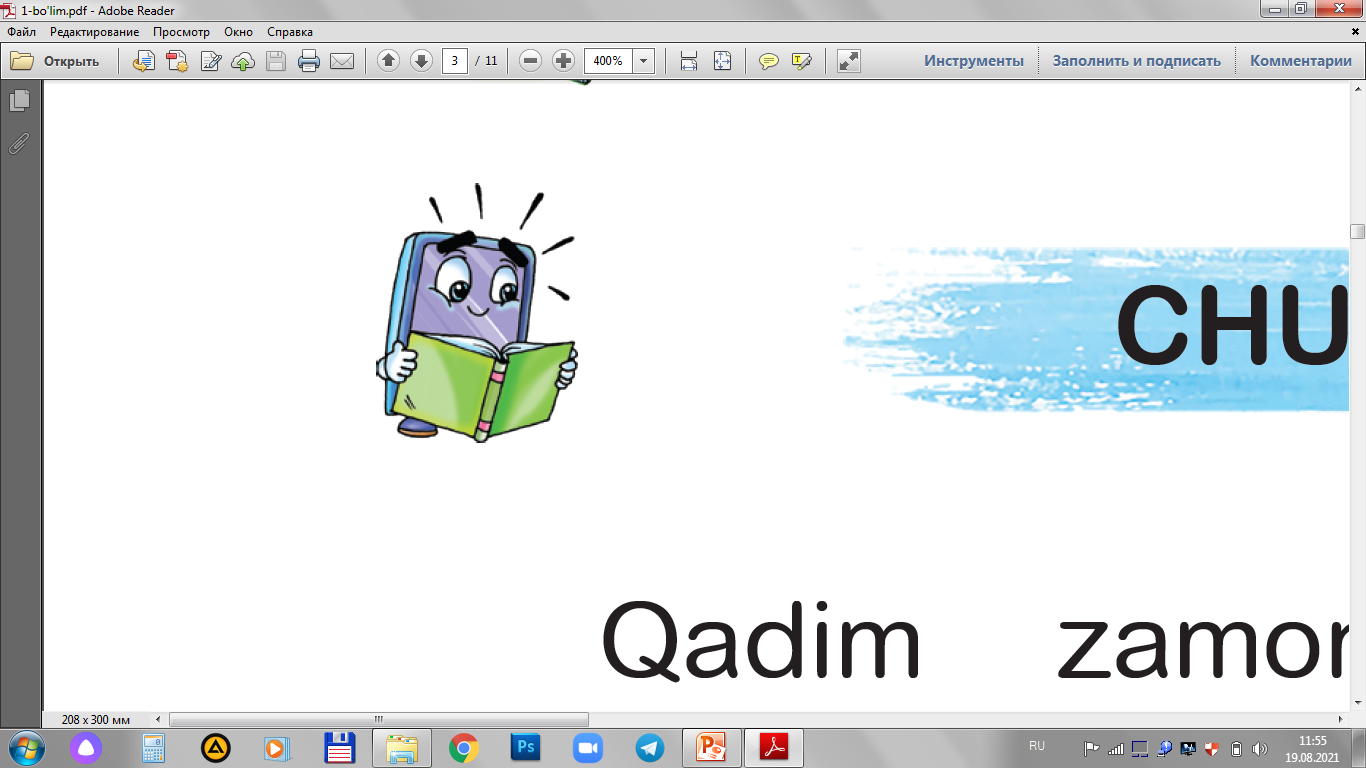 “Rassomlar bahsi” matnida ajratib ko‘rsatilgan so‘zlarni bo‘g‘inga ajratib yozing.
Ya-shar, yax-shi, ki-rit-moq-chi, do-nish-mand, ki-shi-ni, i-chi-da, chi-zi-shib, kel-ti-ri-shib-di, bi-rin-chi, rang-lar-da, tum-shuq, so‘-ngra, shosh-mab-di, qa-rang-ki.
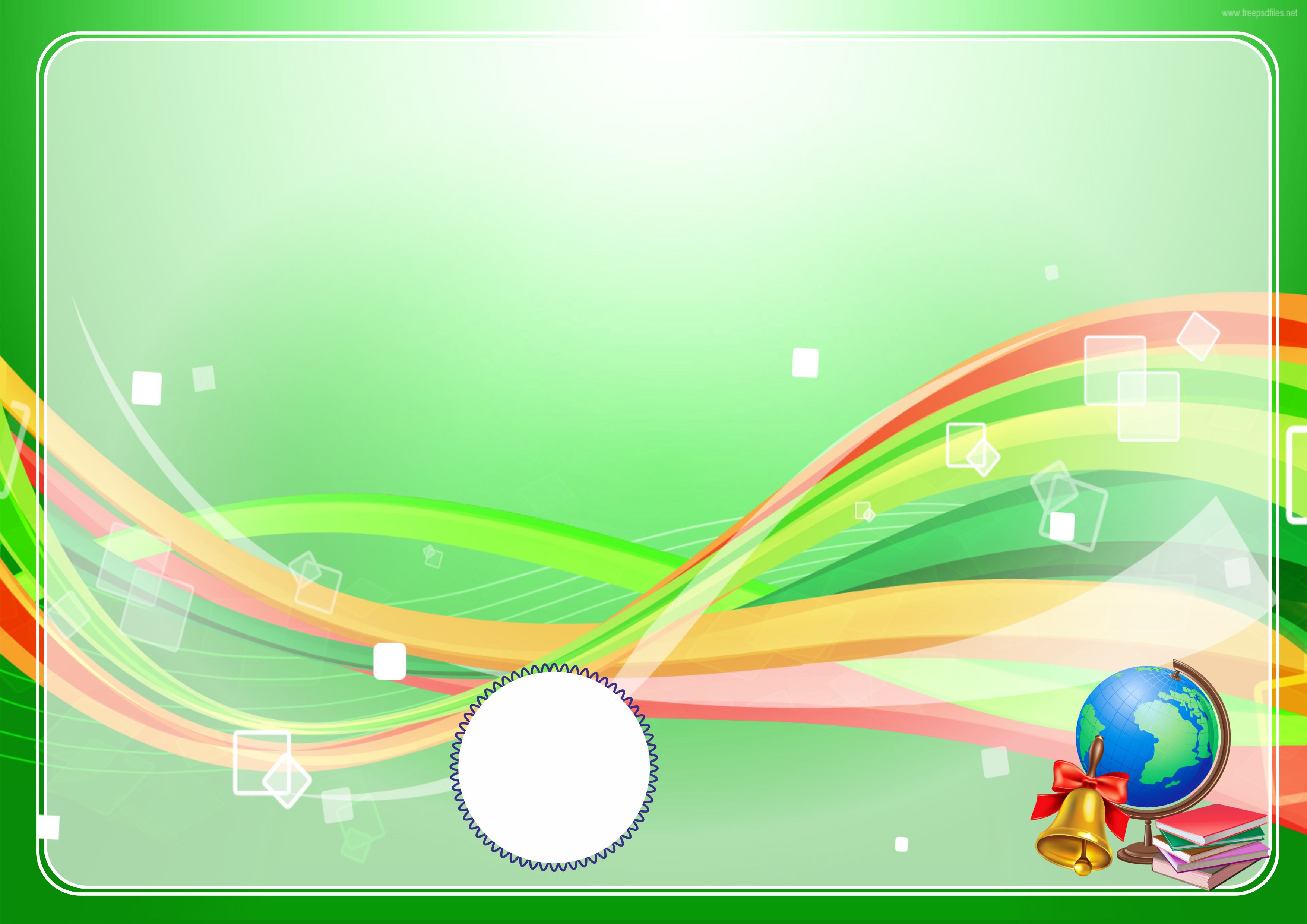 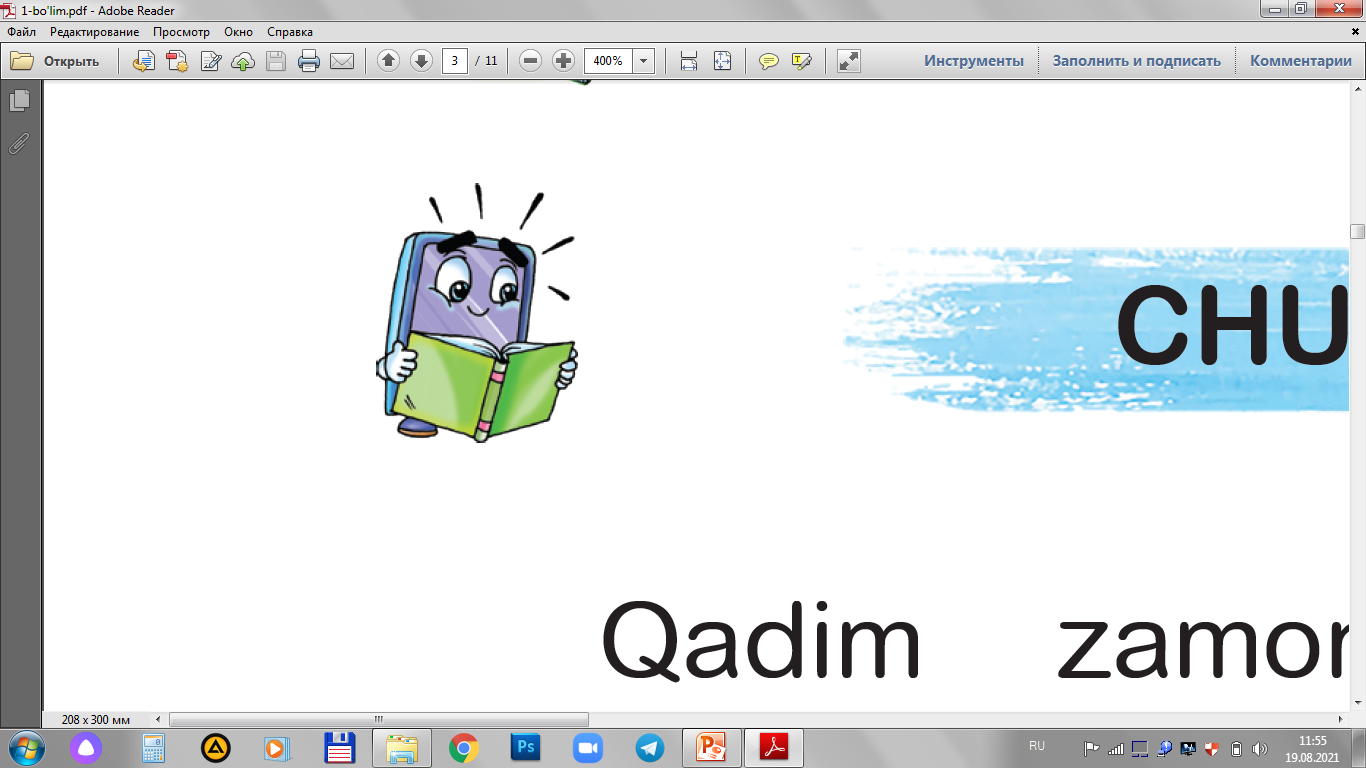 Ushbu so‘zlar nimasiga ko‘ra uch 
guruhga ajratilgan?
ng
sh
ch
yashar, yaxshi, donishmand, kishini, chizishib, keltirishibdi, tumshuq, shoshmabdi.
kiritmoqchi, ichida, birinchi.
ranglarda, so‘ngra, qarangki.
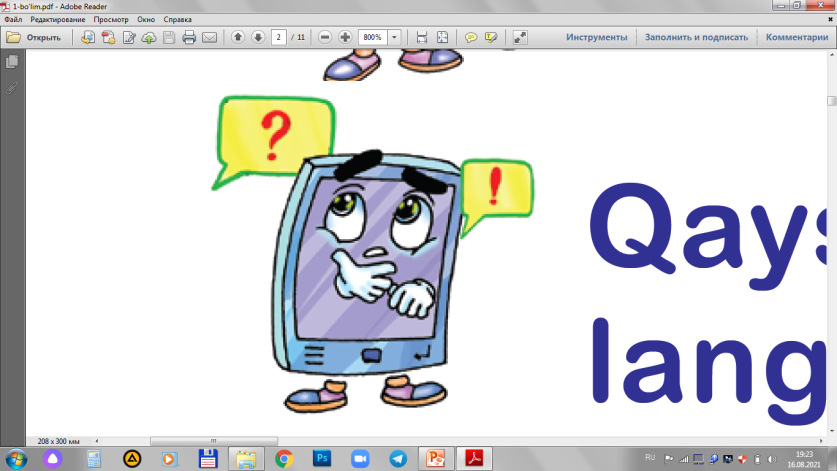 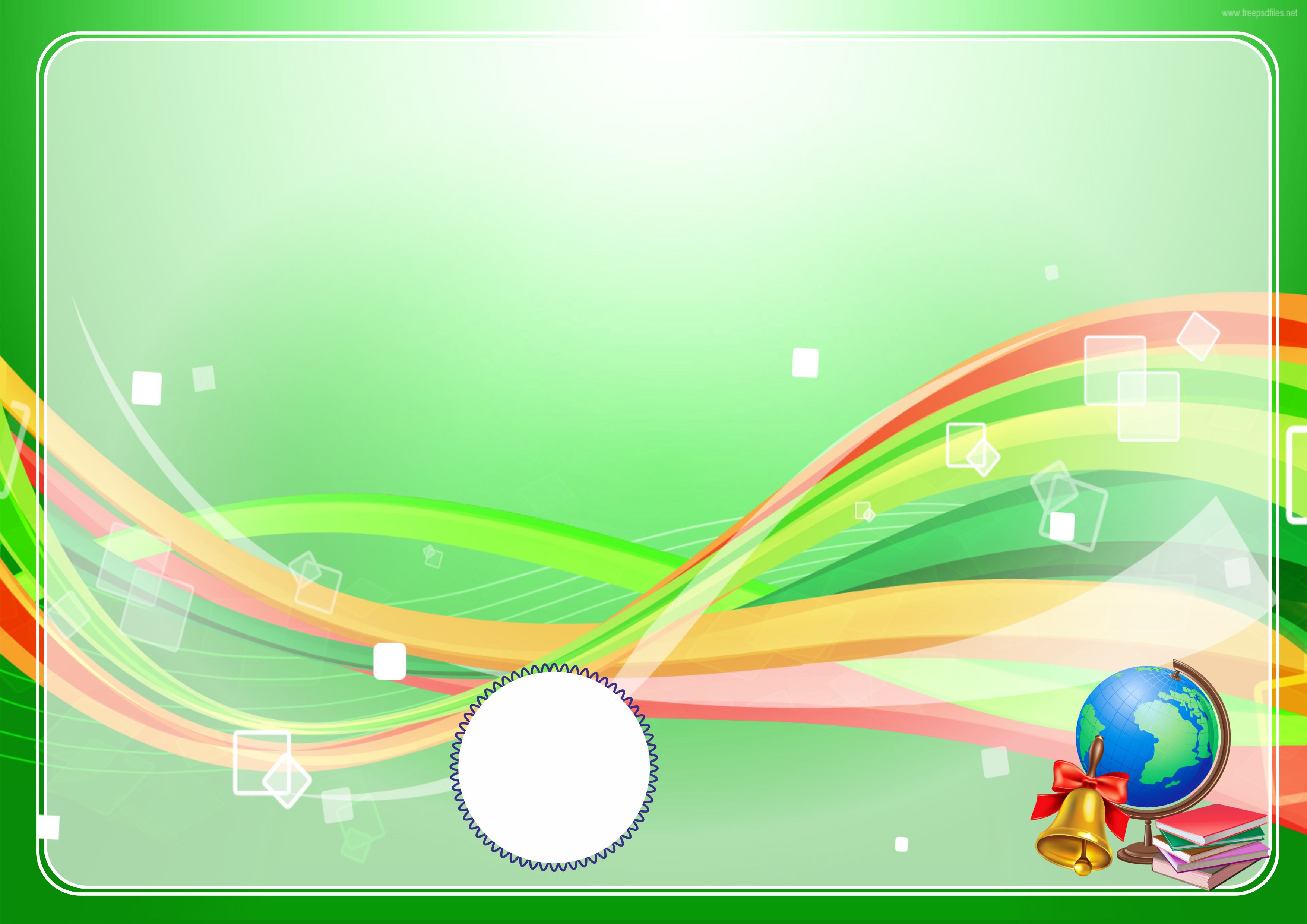 Topishmoqlarni o‘qing va javobini toping.
?
?
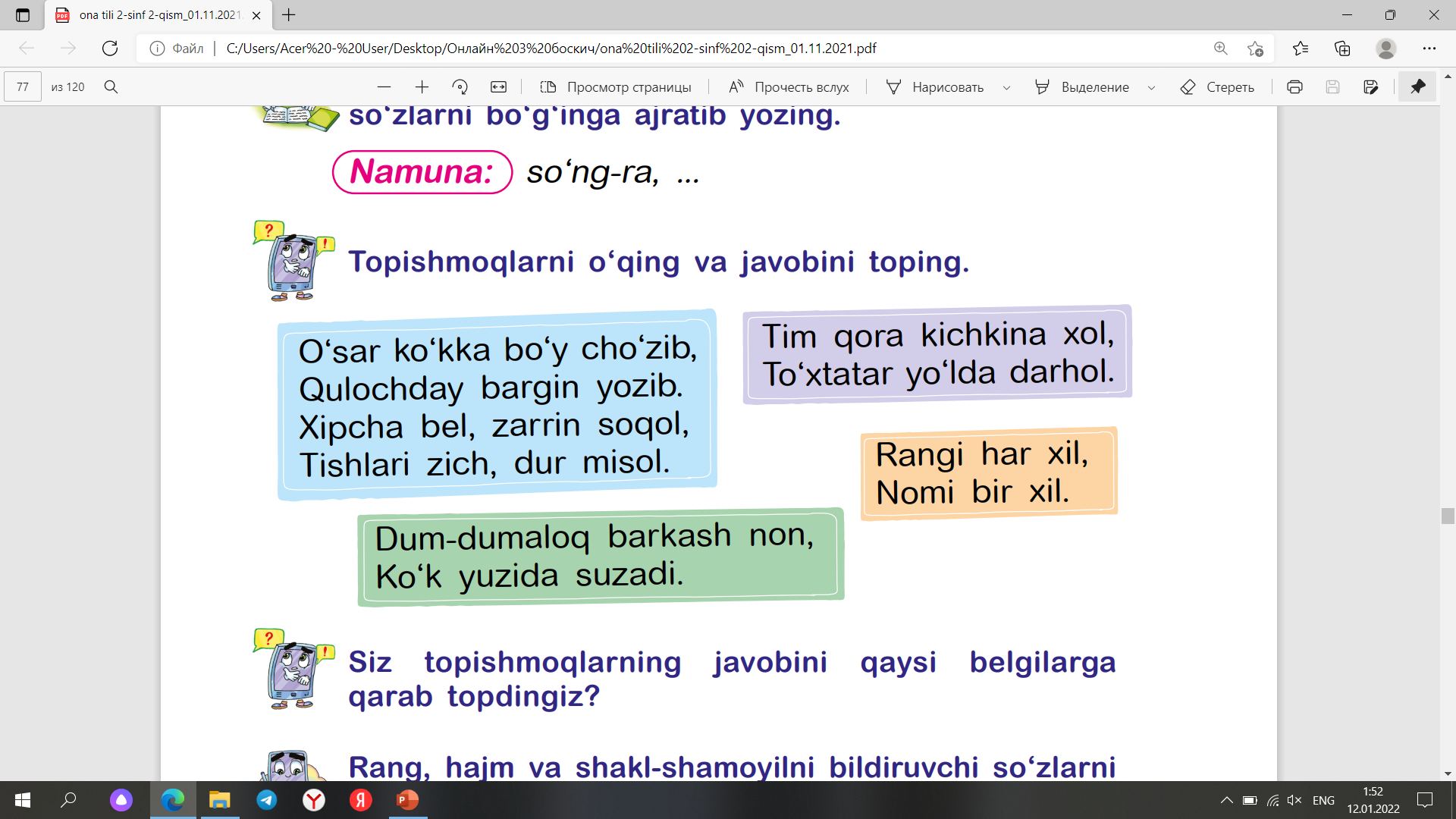 ?
?
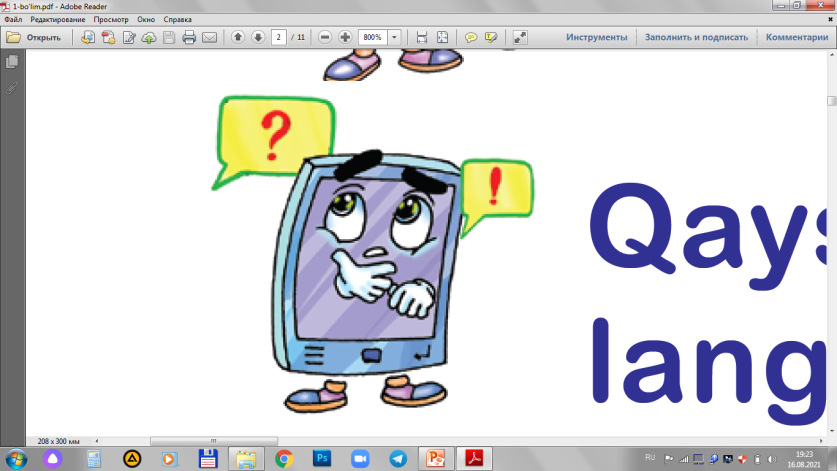 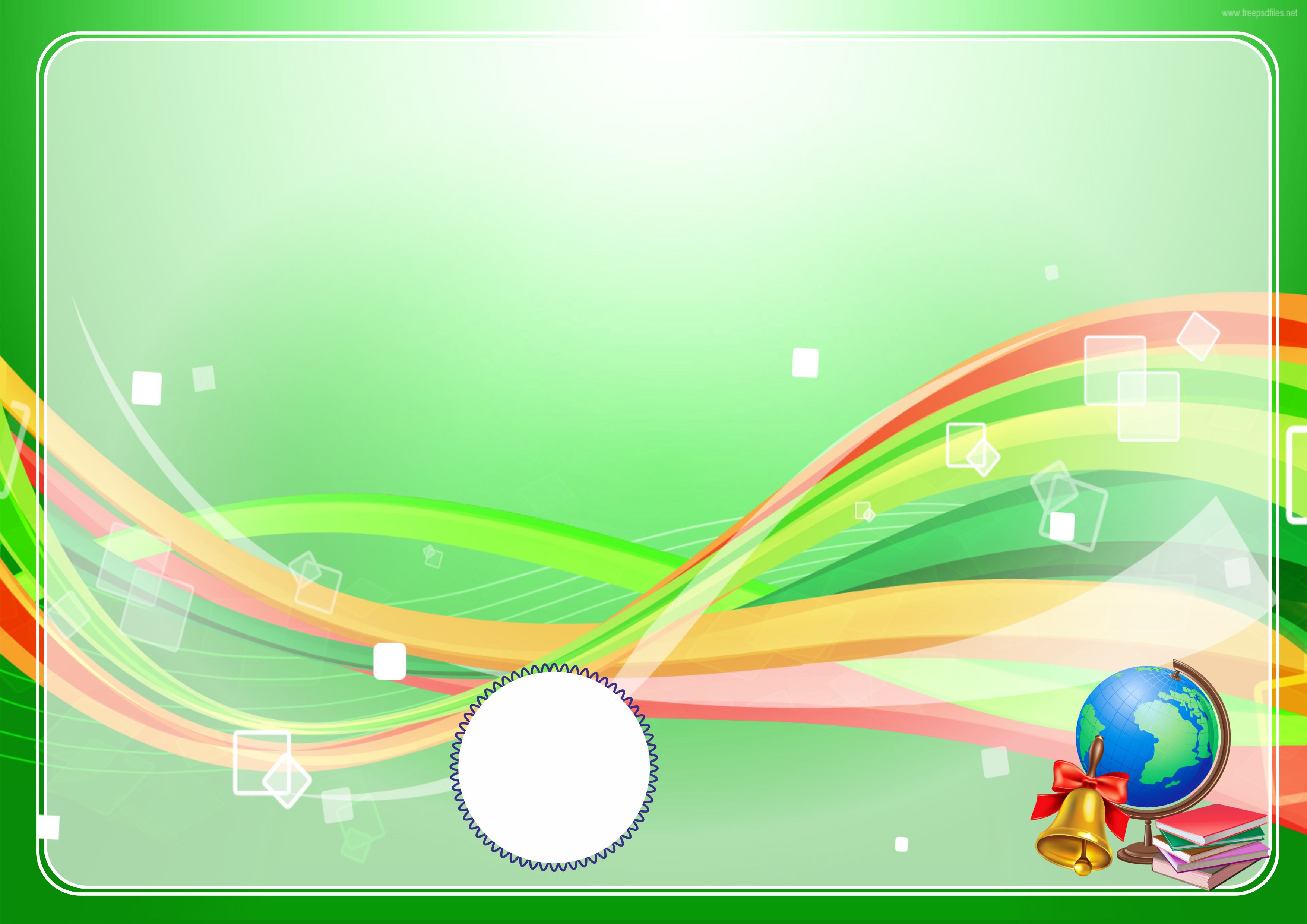 Topishmoqlarni o‘qing va javobini toping.
nuqta
Makkajo‘xori
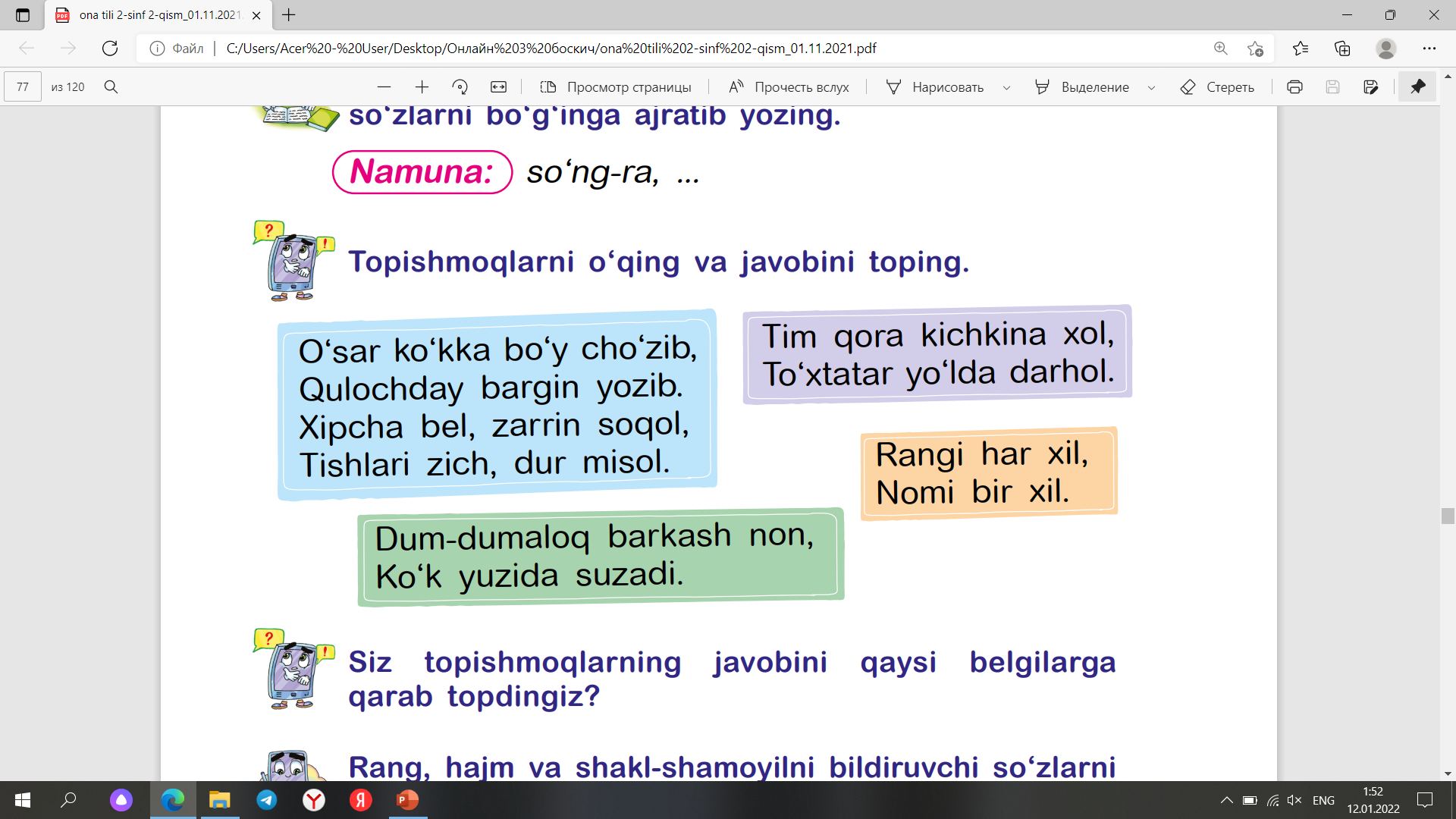 Rangli qalam
Oy
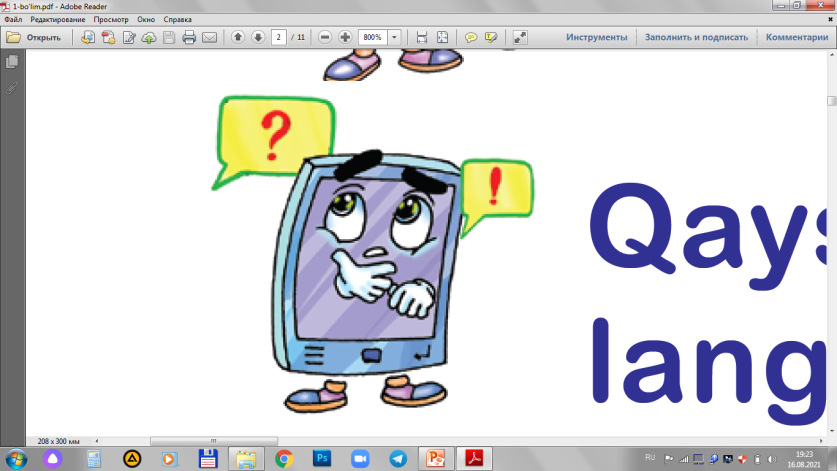 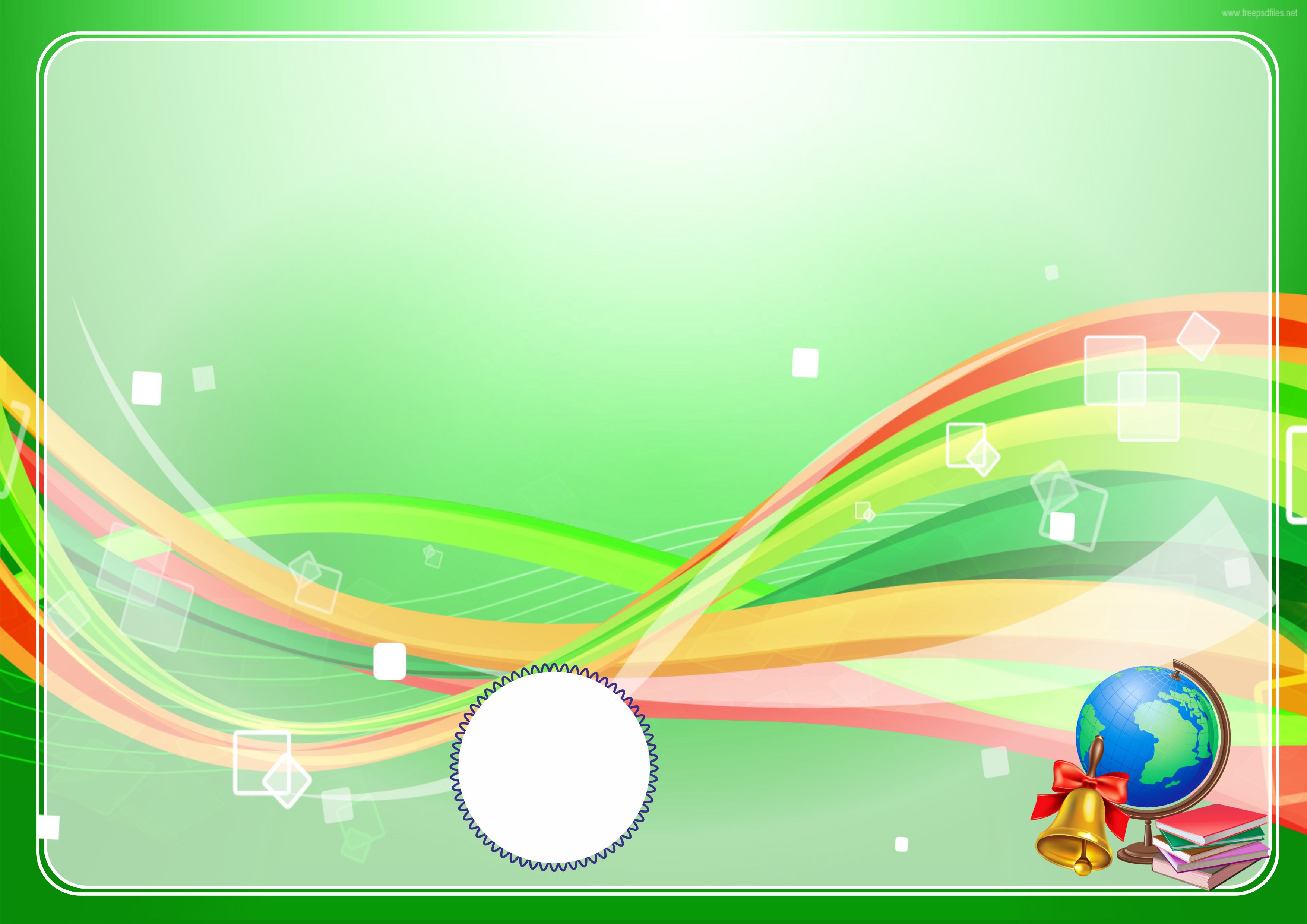 Siz topishmoqlarning javobini qaysi belgilarga qarab topdingiz?
?
?
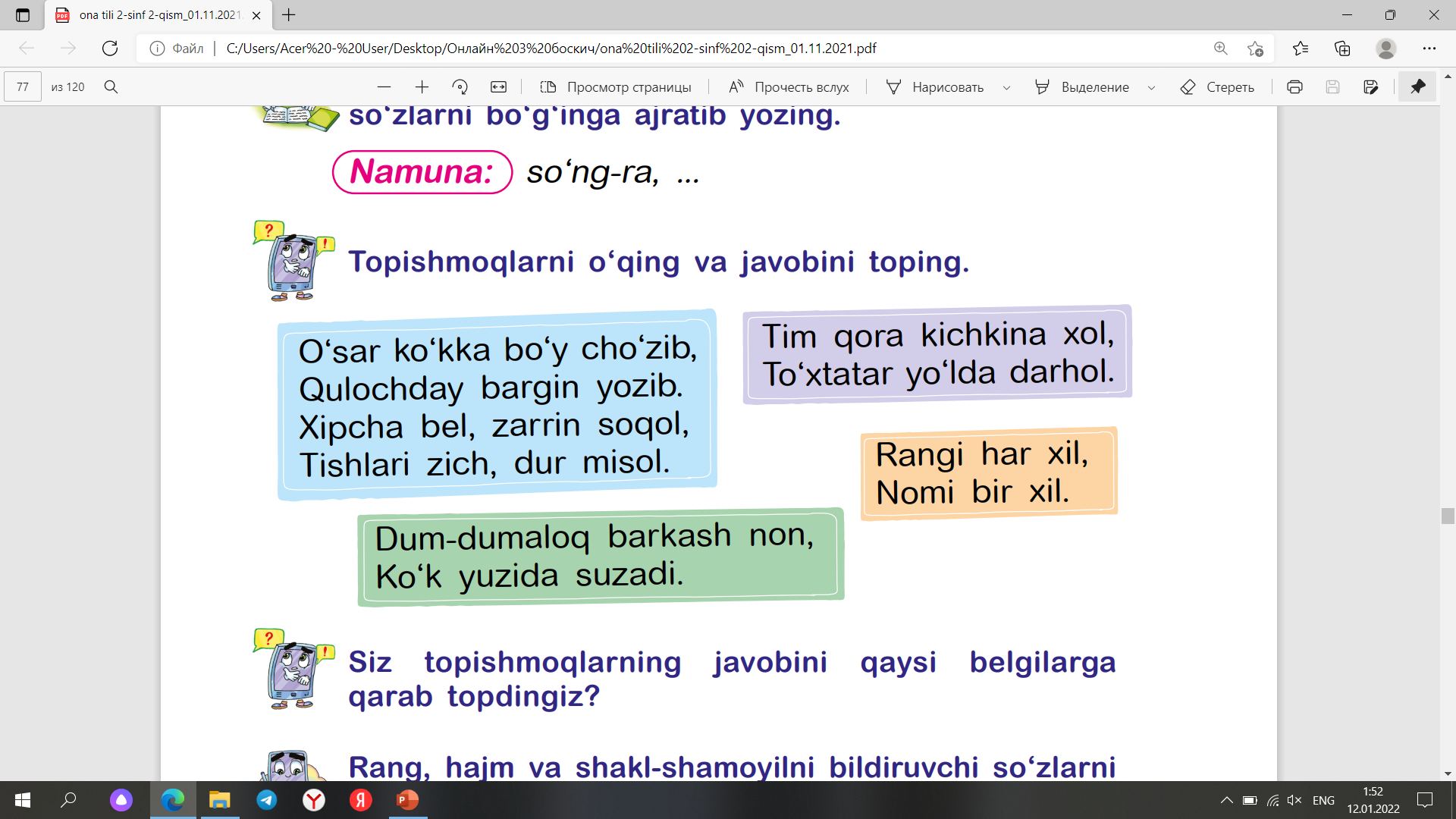 ?
?
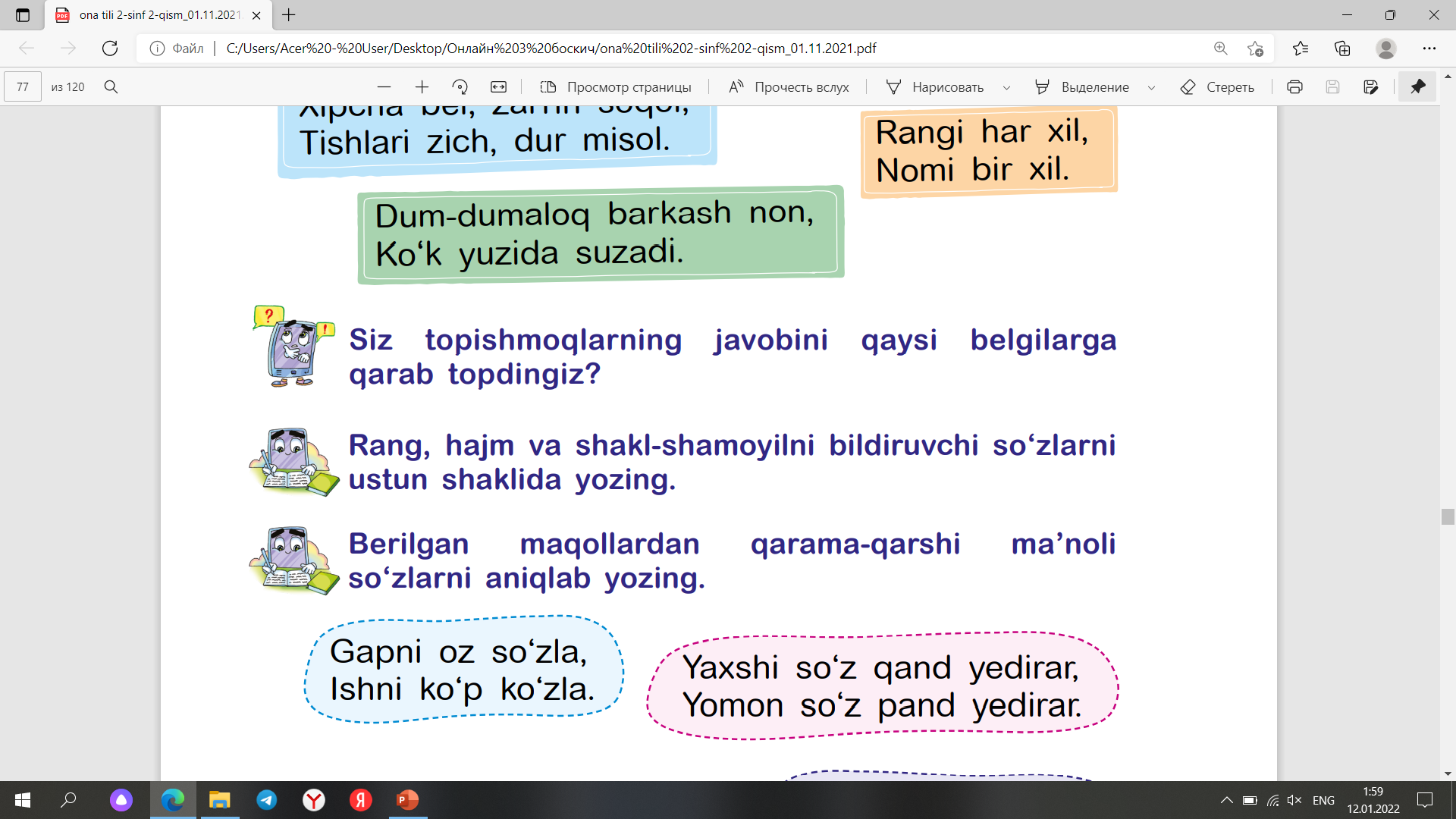 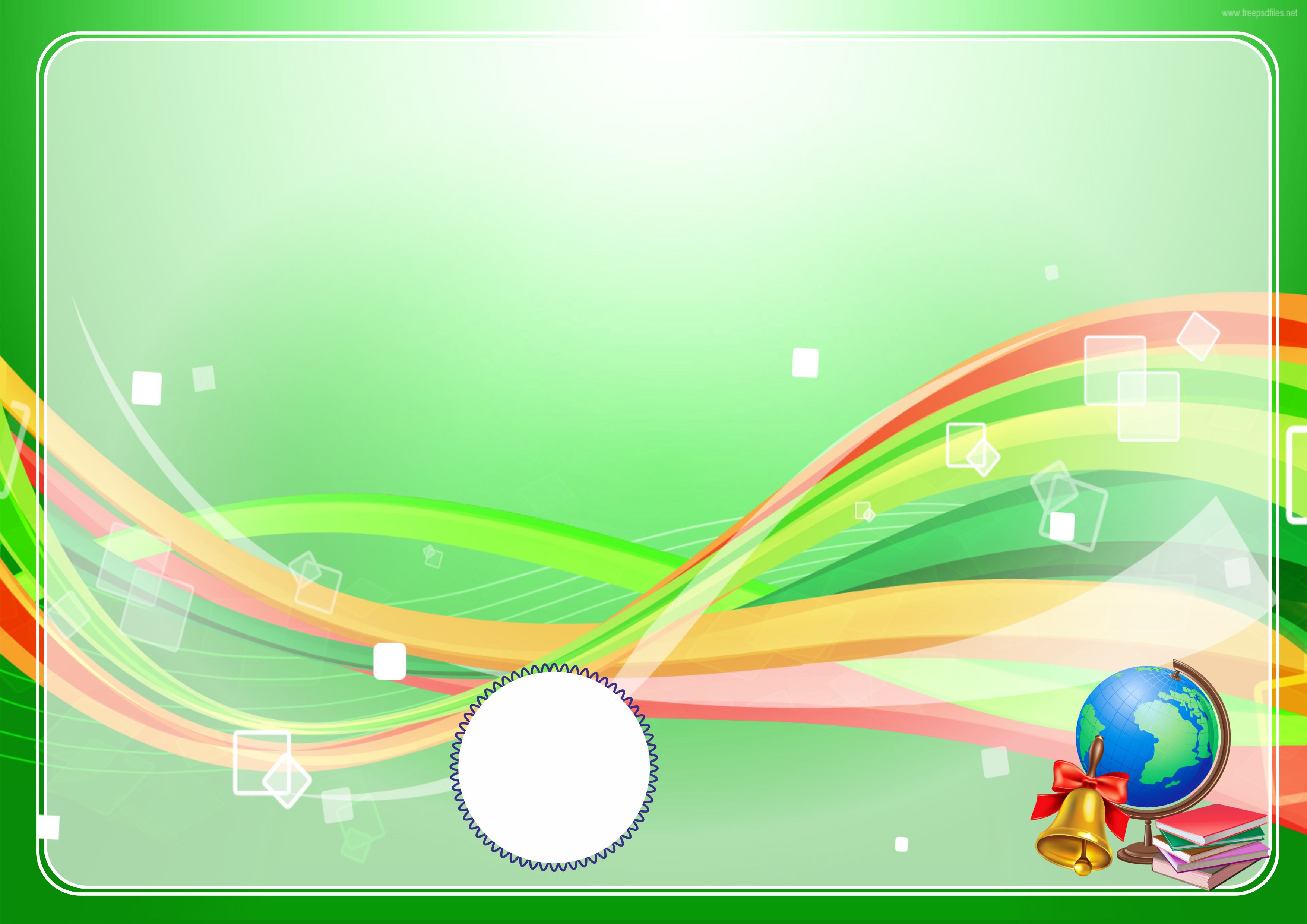 Rang, hajm va shakl-shamoyilni bildiruvchi so‘zlarni ustun shaklida yozing.
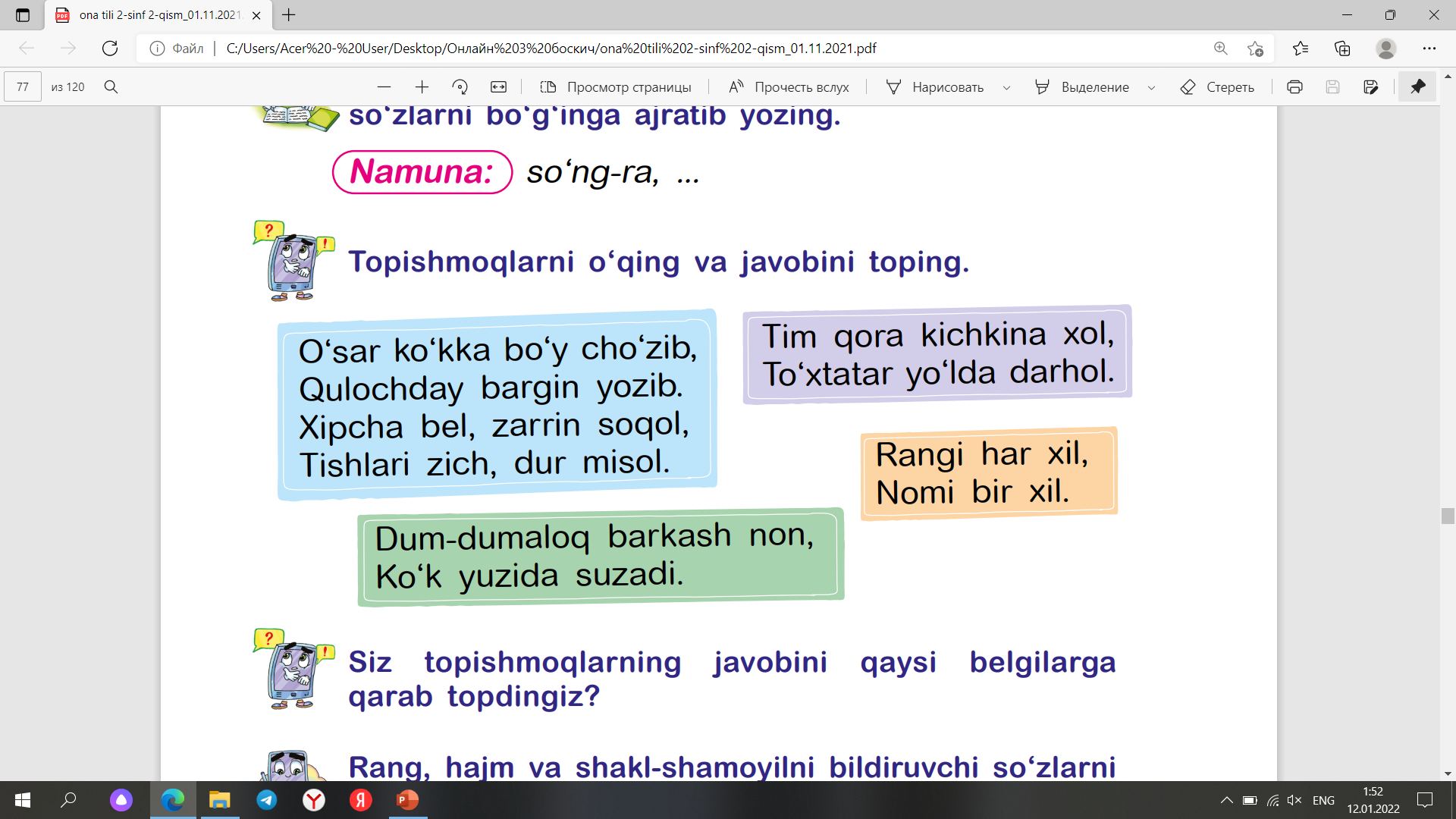 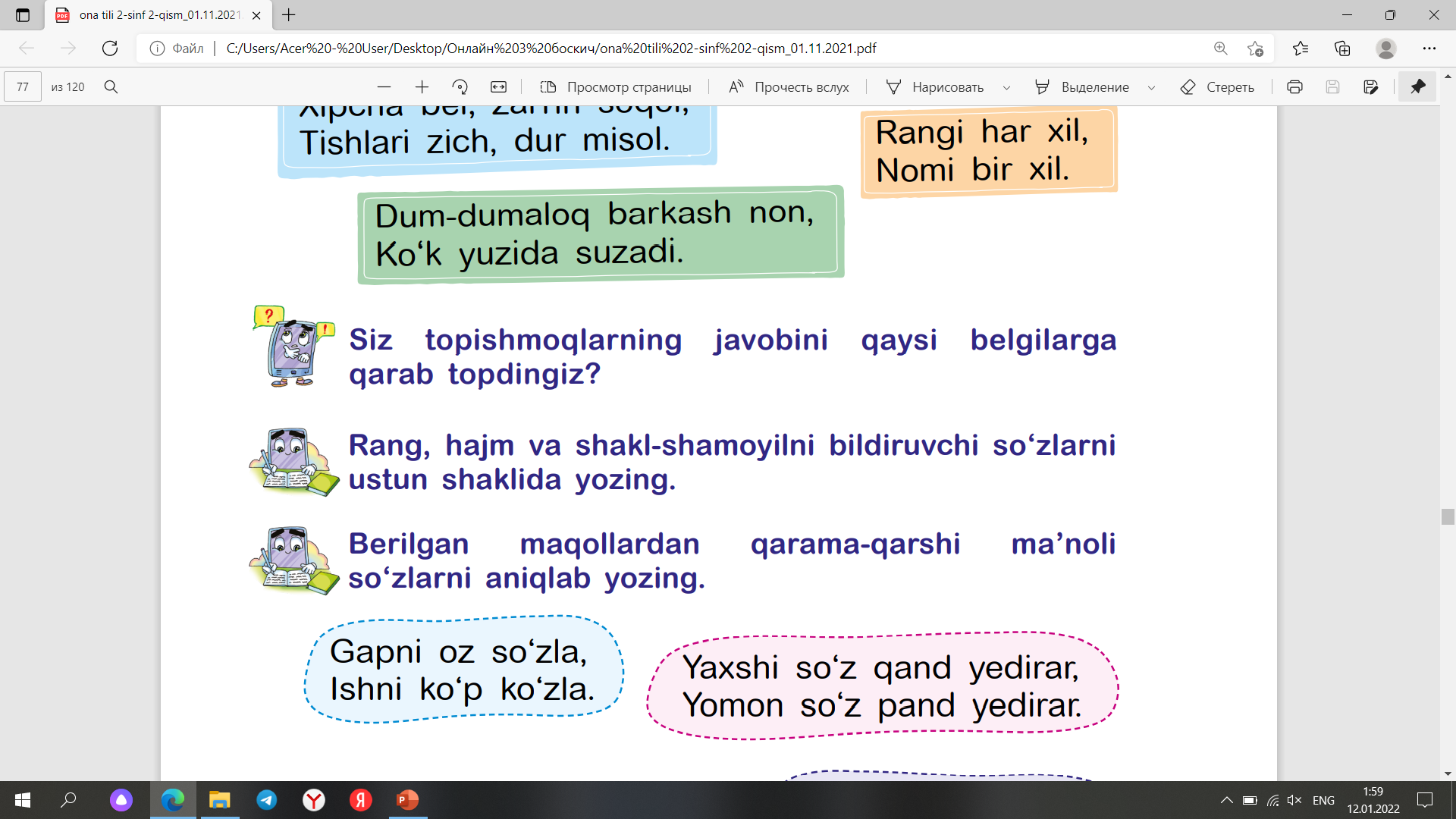 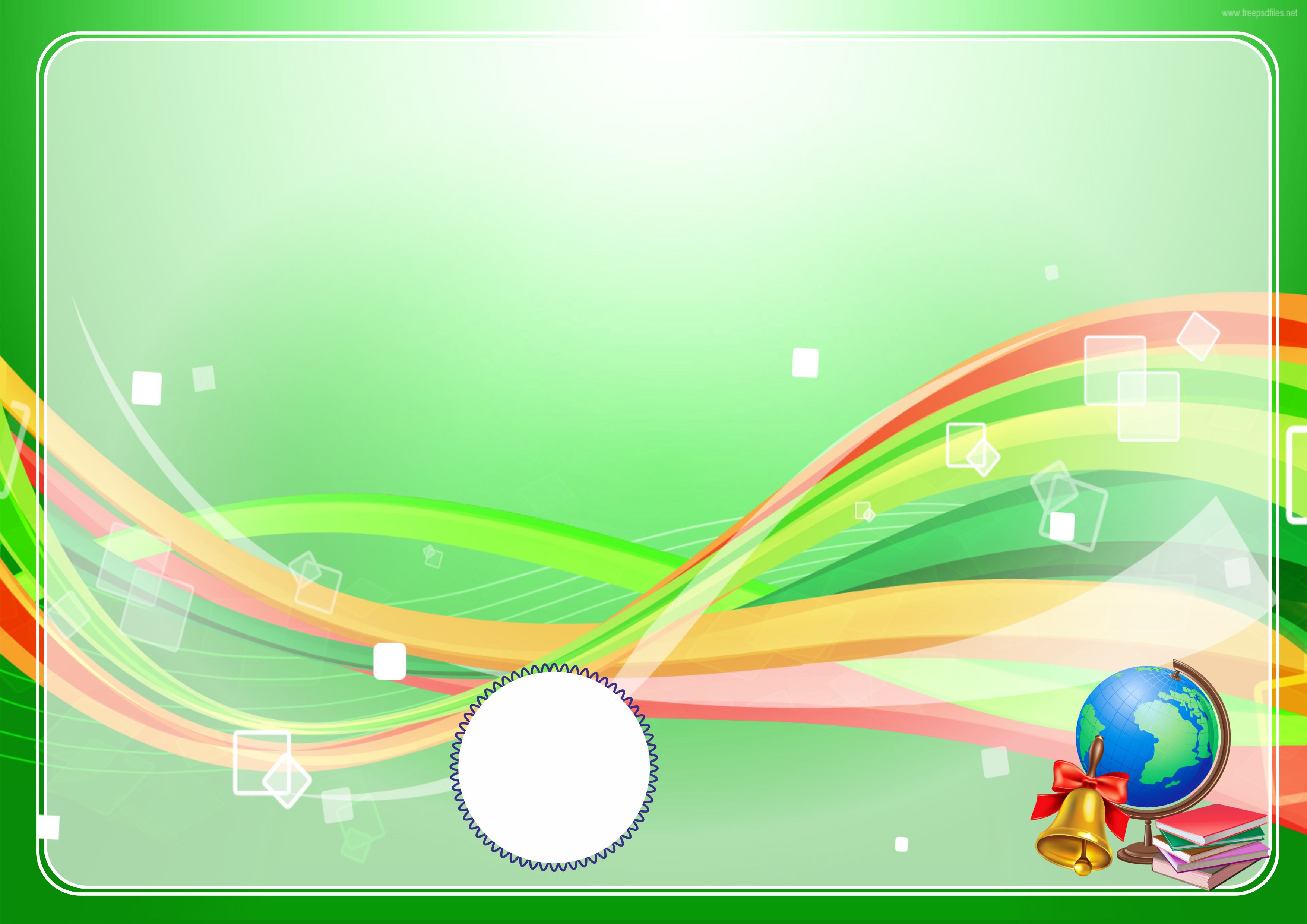 Berilgan maqollardan qarama-qarshi ma’noli so‘zlarni aniqlab yozing.
1
4
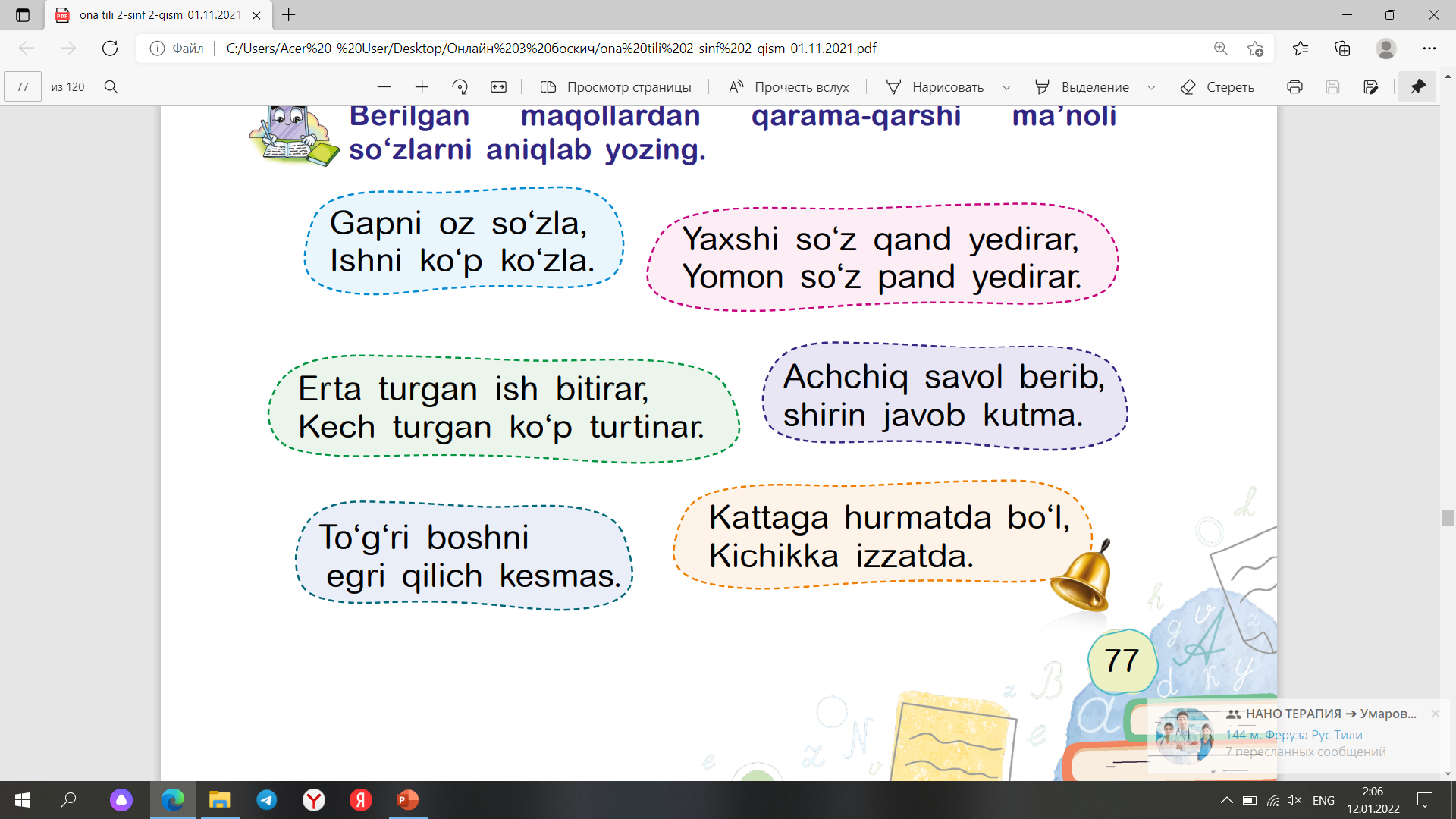 5
2
6
3
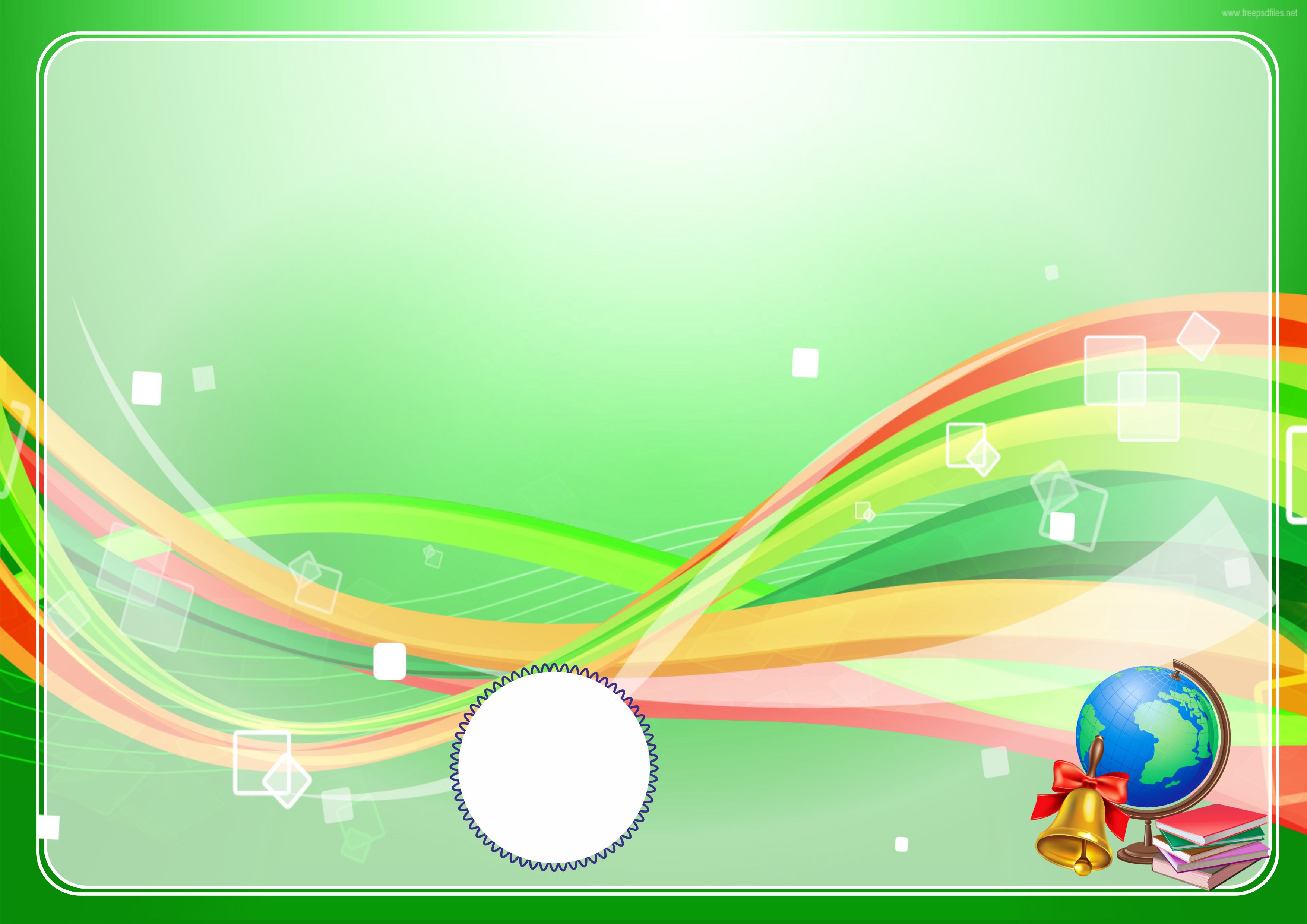 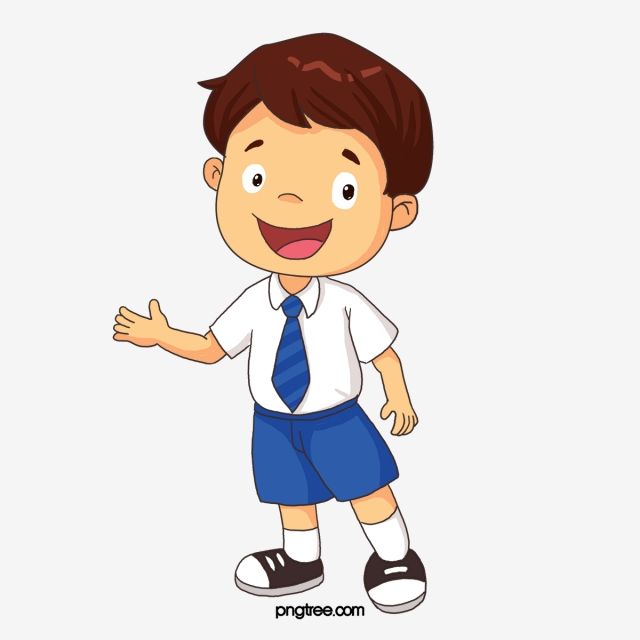 Bugungi dars haqida 
oila a’zolaringiz bilan suhbatlashing.
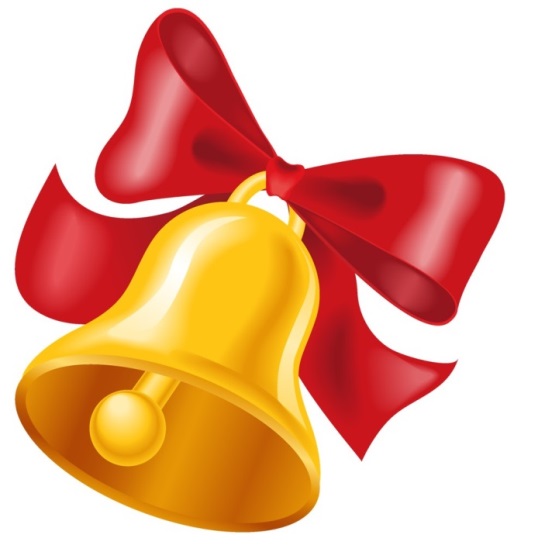